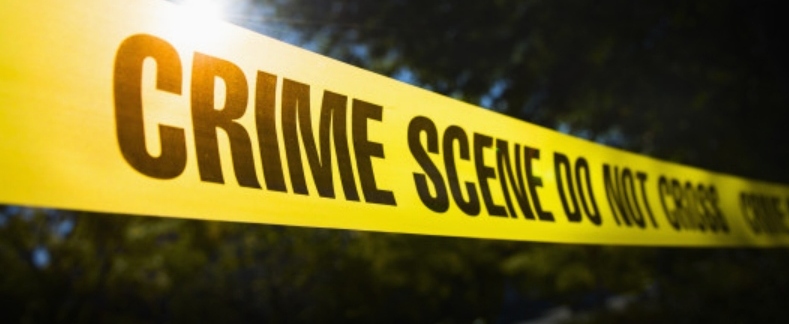 #RemoteForensicCSI
Remote Forensic Laboratories
Prof. Ian Turner @DocWithTheSocs
Where do we start..
Principles
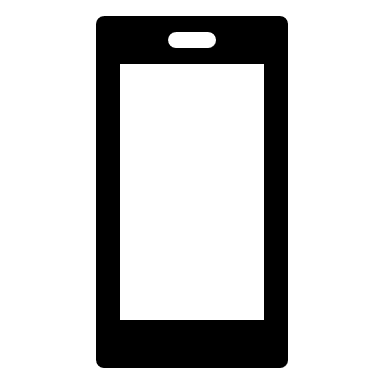 Practical & field work are a fundamental parts of our pedagogy
You cannot ultimately replace the practical experience
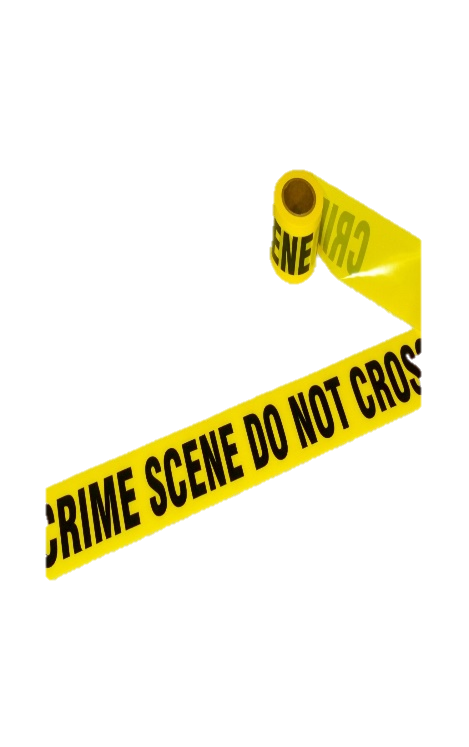 But something needs to change with current restrictions on laboratory access
We must think carefully about the purpose of our labs
To maximise any opportunities that student have for a face-2-face experience.
What is the purpose of the forensic laboratory?
What is current practice?
Drawn from the sector response to COVID19 and current online laboratory provision,
Solutions
[Speaker Notes: Summarize your research in three to five points.]
Video, Animations & Micro-simulations
General Science Animations / Micro-Simulations Examples
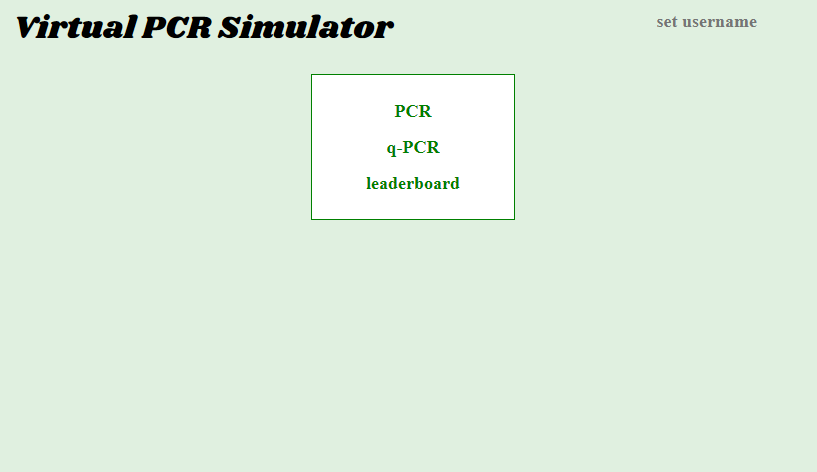 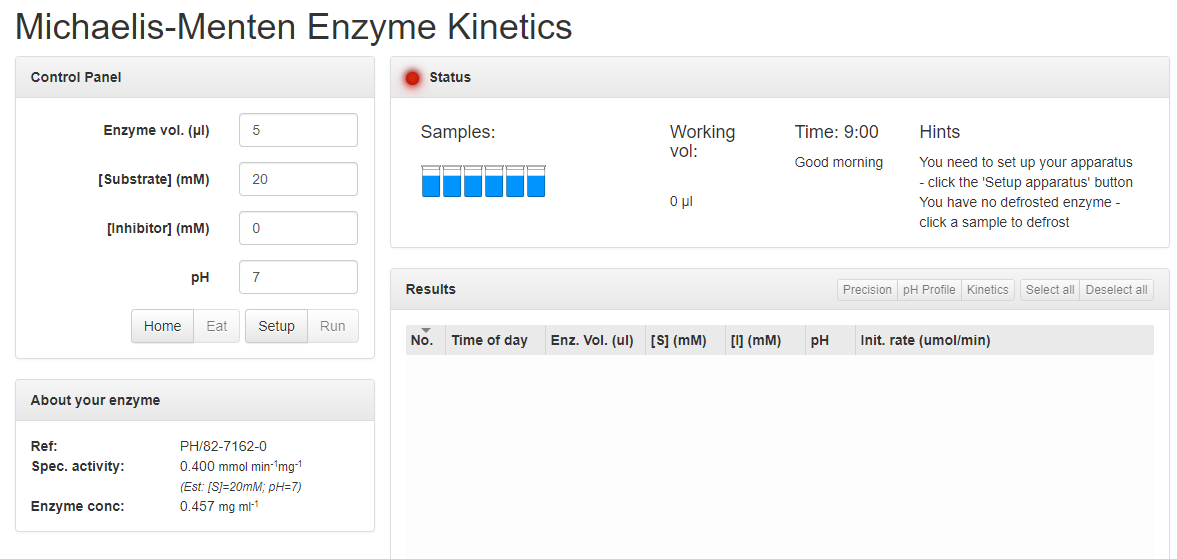 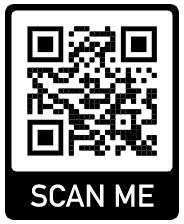 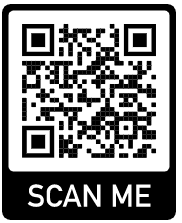 Young, Wormald, Harris – University of Oxford
Fellermann H, Shirt-Ediss B, Kozyra JW, Linsley M, Lendrem DW, Howard T (2018)
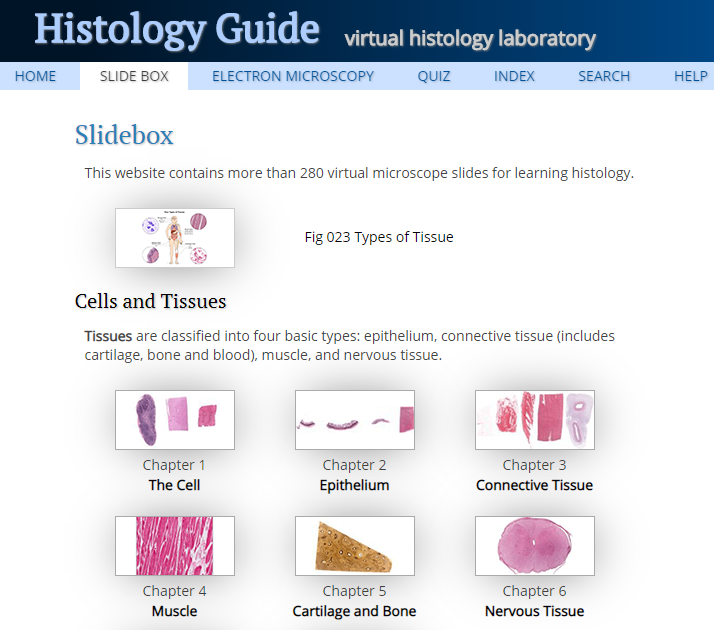 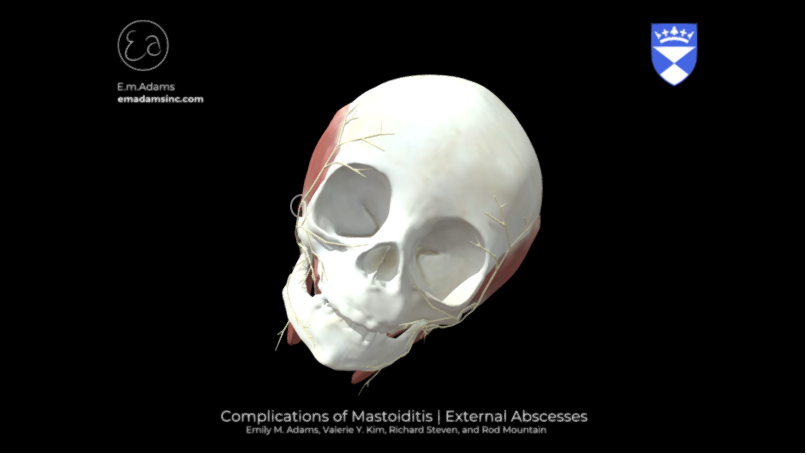 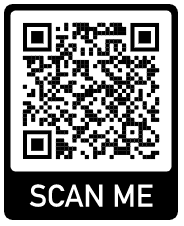 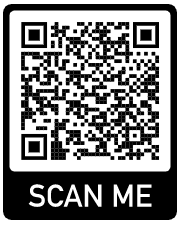 University of Dundee
[Speaker Notes: PCR Simulator - http://virtual-pcr.ico2s.org/
Michaelis-Menten - https://learntech.imsu.ox.ac.uk/enzlab/
Virtual Histology - http://histologyguide.org/slidebox/01-introduction.html
Anatomy Dundee Collection - https://sketchfab.com/search?q=anatomy+dundee&sort_by=-pertinence&type=models]
Forensic Science Animations / Micro-Simulations Examples
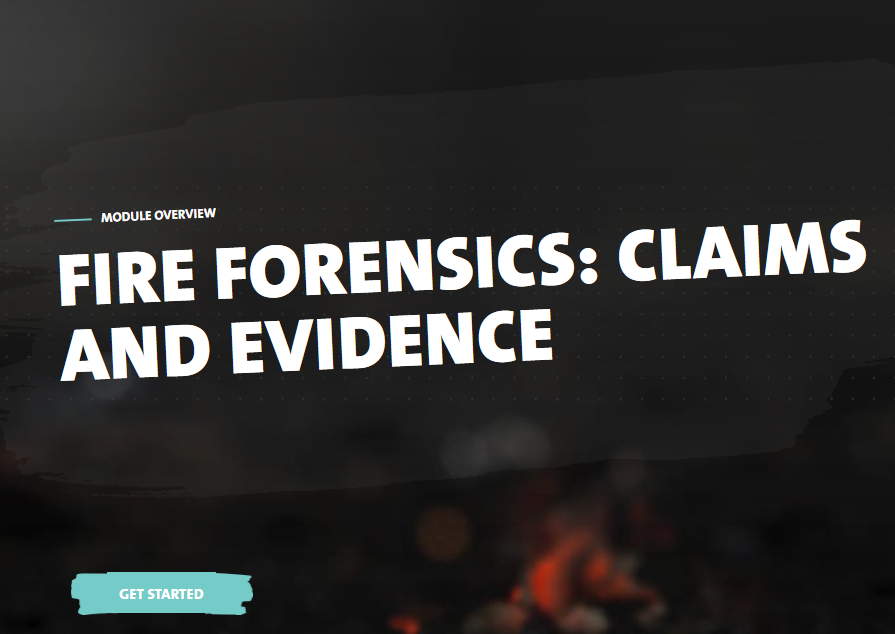 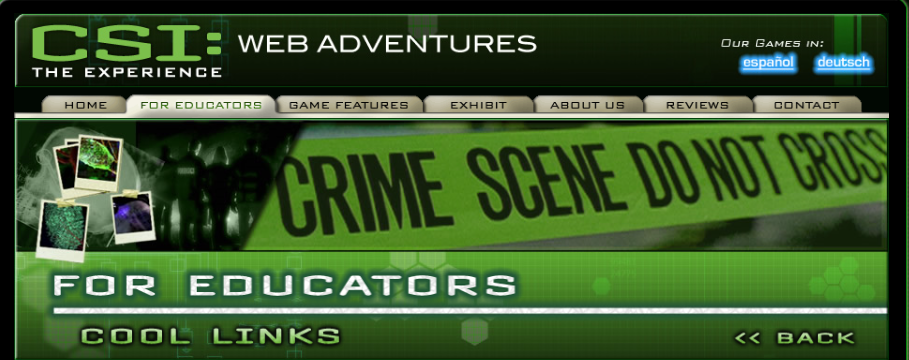 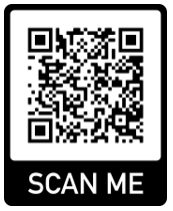 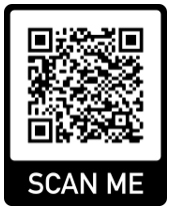 Young, Wormald, Harris – University of Oxford
Fellermann H, Shirt-Ediss B, Kozyra JW, Linsley M, Lendrem DW, Howard T (2018)
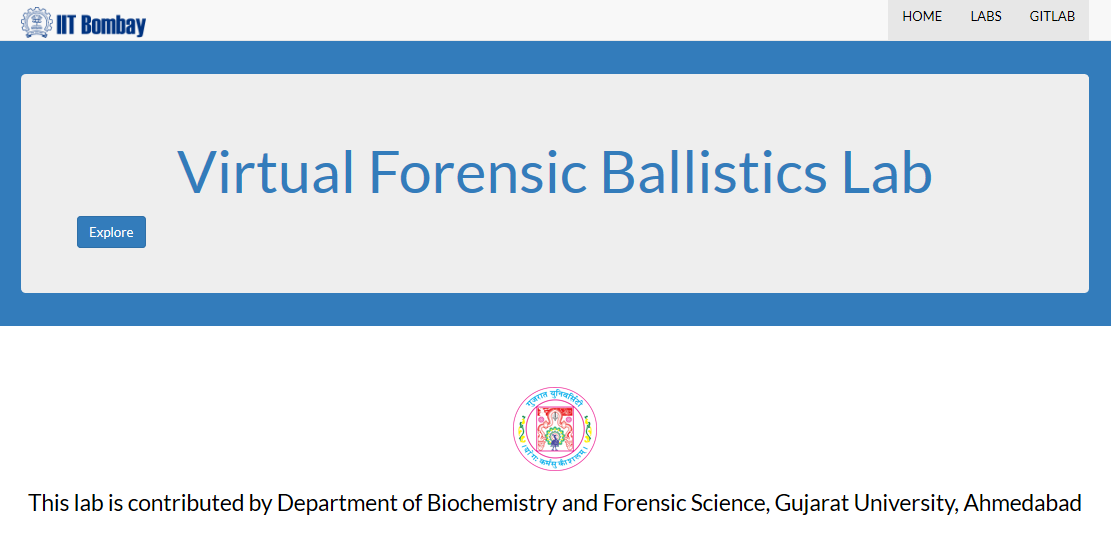 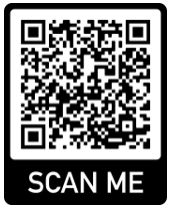 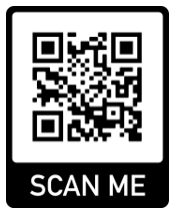 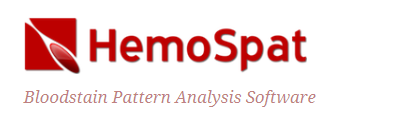 [Speaker Notes: Fire Forensics: Claim - https://ulxplorlabs.org/fire-forensics-claims-and-evidence/
Michaelis-Menten - https://learntech.imsu.ox.ac.uk/enzlab/
CSI: Web adventures- http://forensics.rice.edu/en/For-Educators/Cool-Links.html
Hemospat- https://hemospat.com/demo/]
Video Examples
1
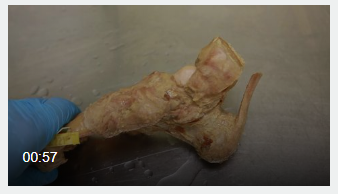 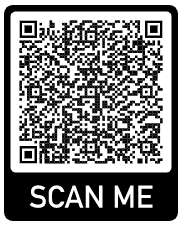 Practical Explanations
Video Experiments
Video Techniques
‘Visual Theory’
1
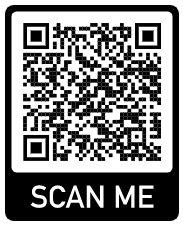 John Rochester – University of Sheffield
2
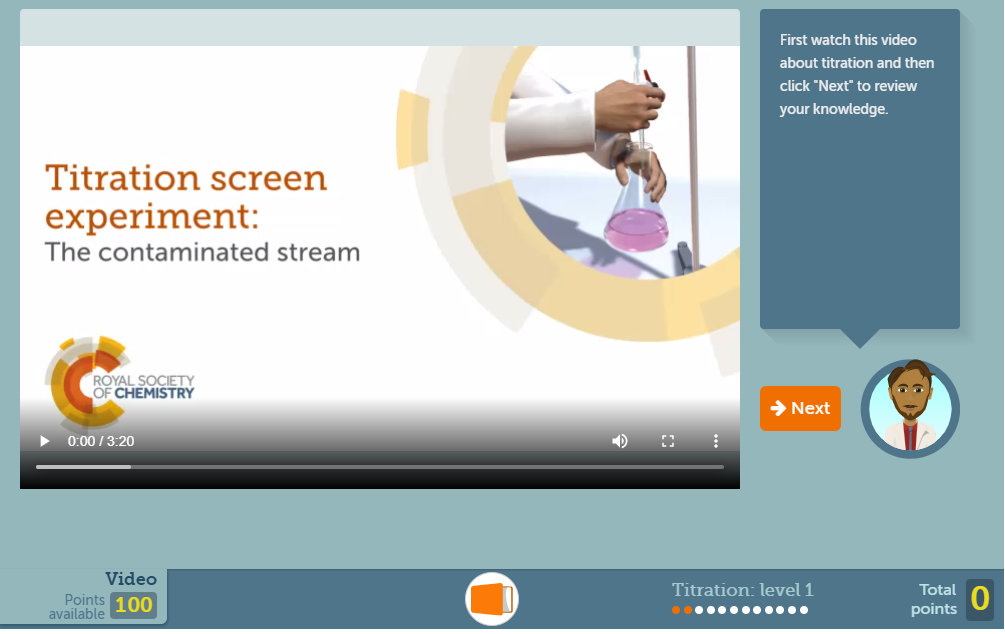 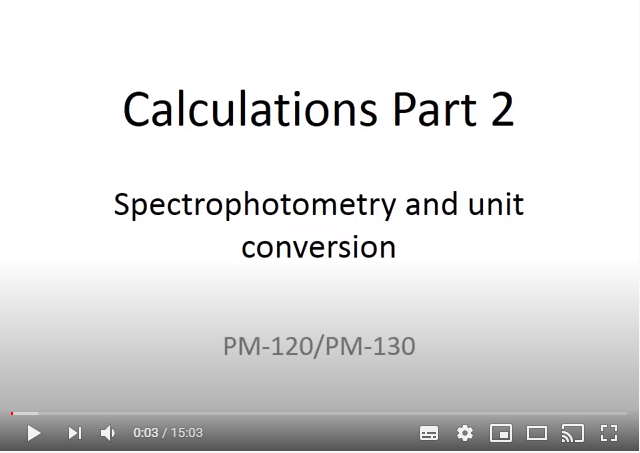 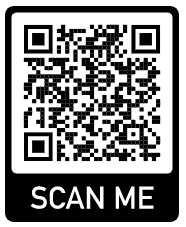 3
2
3
Nigel Francis – University of Swansea
Royal Society of Chemistry
[Speaker Notes: Dissection Videos - https://digitalmedia.sheffield.ac.uk/createdby/eyJpdiI6IjJzTmF0THlwK0ZoWkJFdmU4MXgxNlE9PSIsInZhbHVlIjoiUE9tdFk3bHVYN2pWeGs5eDhuTUlyQT09IiwibWFjIjoiODQ4NjhlMzllMjBhYmIxYTUyZTMxYWNmOWM3ZmYxYmNmMTM4NmRmYzU4YWJlZTVmZmFhMTYwNDAxZDVlYmFjYSJ9]
Video Examples
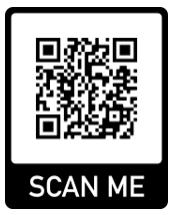 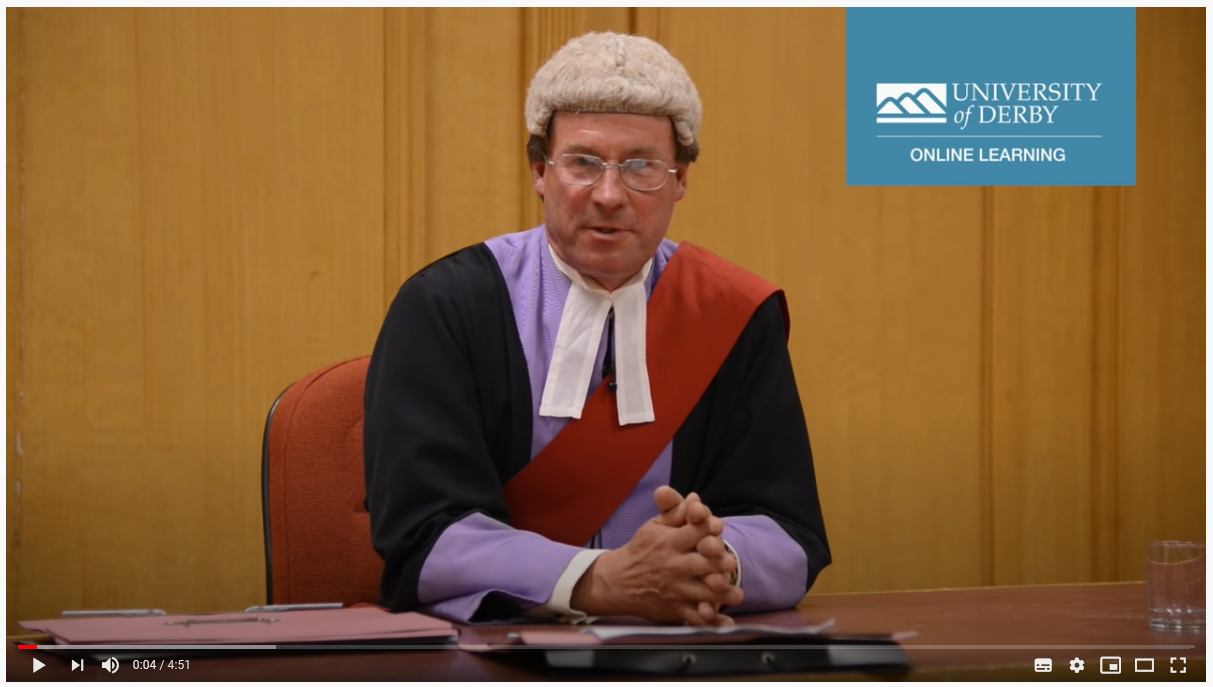 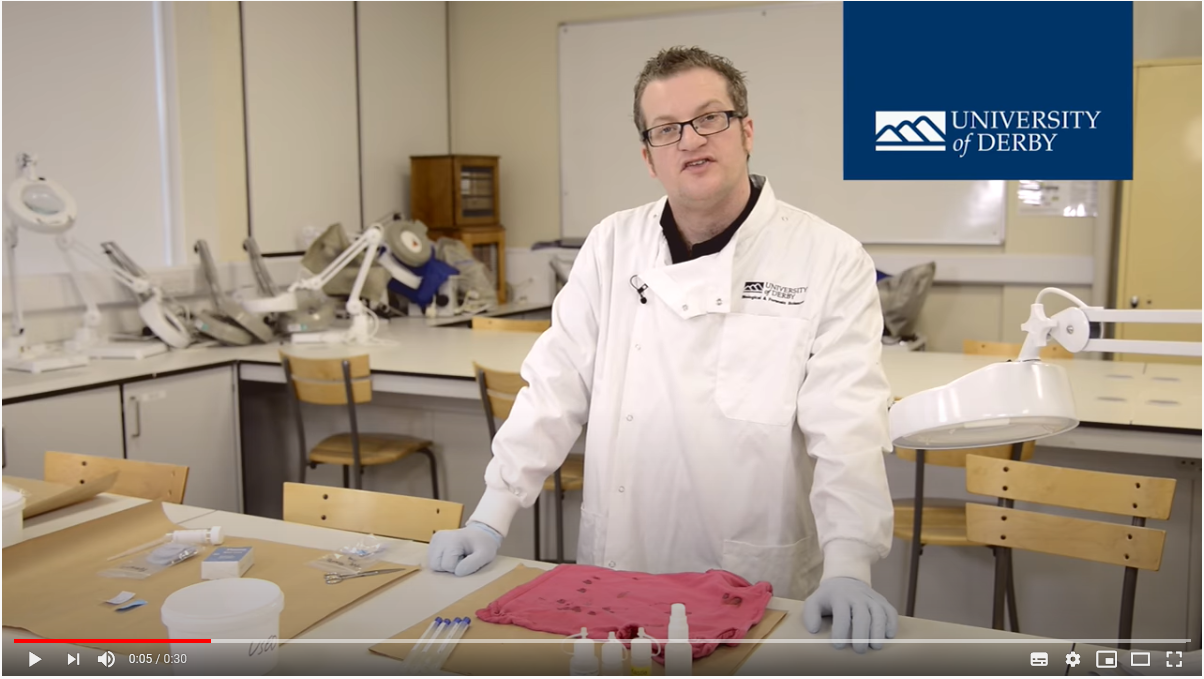 1
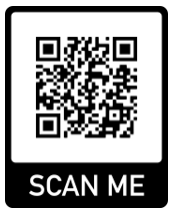 2
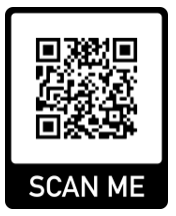 3
1. The Crown Court
2. The Magistrates Court
1. Introduction to presumptive tests   
2. Presumptive testing for semen 
3. Presumptive testing for saliva   
4. Searching for fibres 
5. Presumptive testing for blood
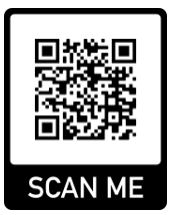 4
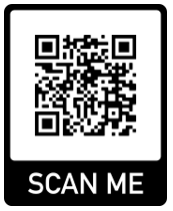 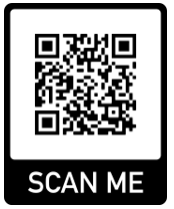 1
2
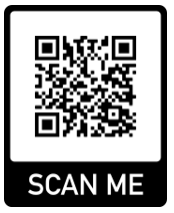 5
[Speaker Notes: Titration - http://www.rsc.org/learn-chemistry/resources/screen-experiment/titration/experiment/2/5
Spectrophotometry - https://www.youtube.com/watch?v=8sl8gj7c_lo&feature=youtu.be

Introduction to presumptive tests -  https://www.youtube.com/watch?v=wh-SICcf-58
Presumptive testing for semen -  http://www.youtube.com/watch?v=fdnOTMXiUW0&feature=youtu.be
Presumptive testing for saliva -  https://www.youtube.com/watch?v=UpQ2cTz0gDc
Searching for fibres -  https://www.youtube.com/watch?v=uIGR98SJyFo
Presumptive testing for blood -  https://www.youtube.com/watch?v=Hl8CZwbctzo
Crown Court - https://www.youtube.com/watch?v=tZYvv_s5R-s
Magistrates Court - https://www.youtube.com/watch?v=WeNDacwO5NA]
Repositories
3
1
GIS Geography
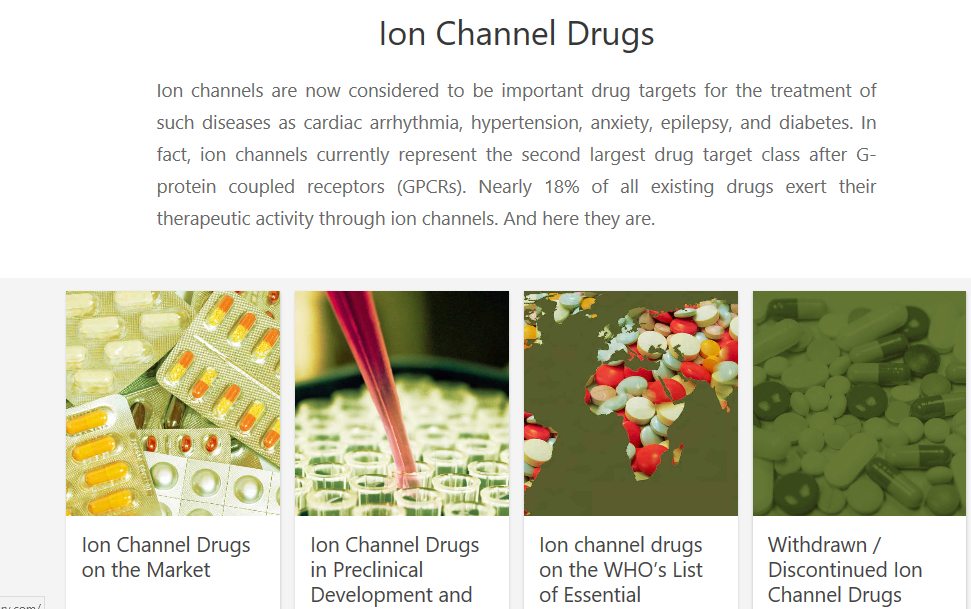 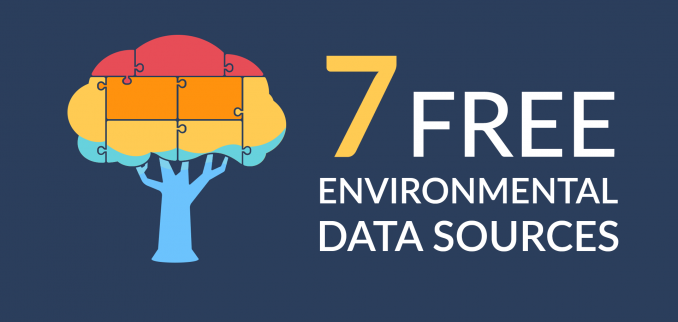 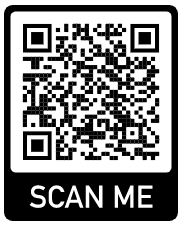 1
Ion Channel Library
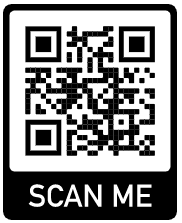 2
2
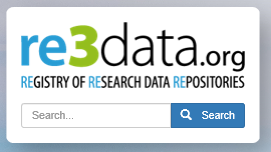 Re3data.org
General Databases
Databases of Databases
Thematic Databases
Specific Databases
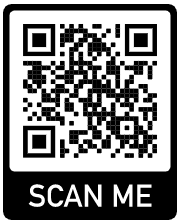 3
[Speaker Notes: GIS Geo - https://gisgeography.com/free-world-climate-data-sources/
Re3data - https://www.re3data.org/ 
Ion Drug Channels - https://www.ionchannellibrary.com/drugs/]
Simulations
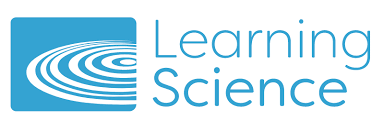 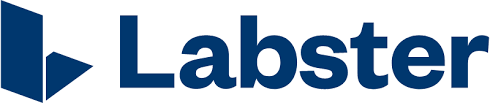 Learning Science
Labster
OpenSTEM Labs
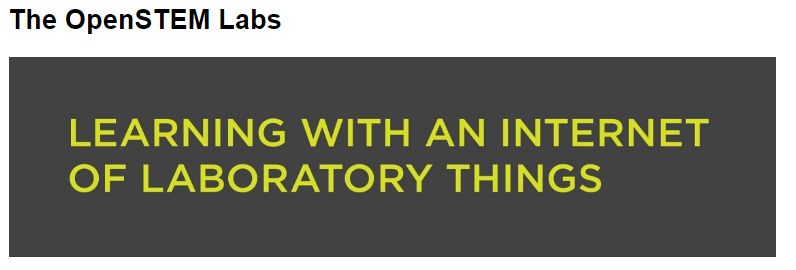 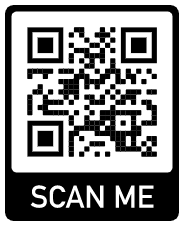 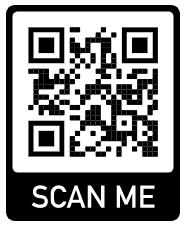 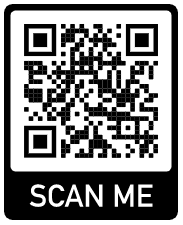 [Speaker Notes: https://learningscience.co.uk/
https://www.labster.com/https://www.labster.com/
http://stem.open.ac.uk/study/openstem-labs]
What are people planning for future labs?
As restrictions on capacity in laboratories remain.
Same!
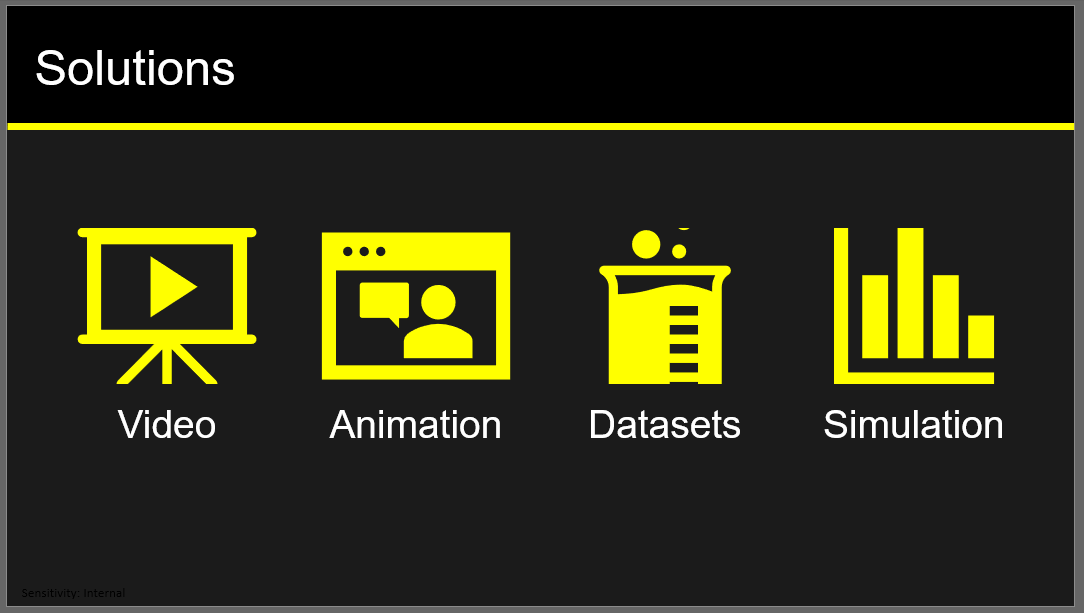 Back to LO’s
Shell Modules / Hybrid Practical's
Video is a focus of supplementary activity
Me or Them? – Record or Live
Maximise Lab Time
Duel Purpose – Context Applied
Sharing the Load
Innovation
Home Laboratory
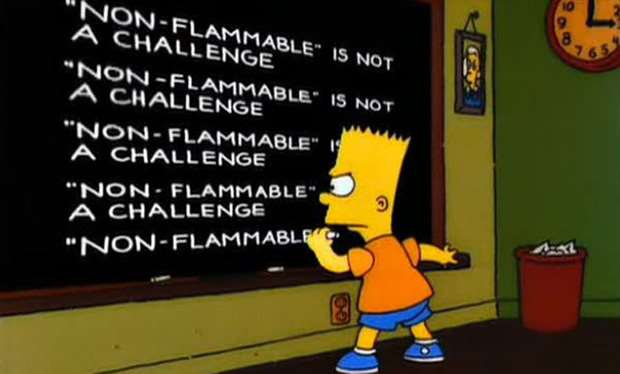 Evidence examination and recording
The Vegetable Practical
Idea from Jon Wright and Adam S. Long (University of Derby)
Handwriting Examination
Using The Simpsons
Complete resource can be shared
What resources are available to assist?
Collaboration Networks
Malcolm Stewart, Craig Campbell (Chemistry Drylabs20 initiative)
Nigel Francis, Ian Turner, David Smith (Life Sciences DryLabsRealScience initiative)
Helen Vaughn, Sam Pugh, Alison Voice (Physics LTHE online network initiative)
Rachel Bolton-King, Leisa Nichols-Drew and Ian Turner (RemoteForeniscCSI)
[Speaker Notes: Malcolm Stewart <malcolm.stewart@chem.ox.ac.uk>; Craig Campbell <craig.campbell@chem.ox.ac.uk>; n.j.francis@swansea.ac.uk; d.p.smith@shu.ac.uk; Vaughan, Helen <H.L.Vaughan@liverpool.ac.uk>; Alison Voice <a.m.voice@leeds.ac.uk>; Samantha Pugh <s.l.pugh@leeds.ac.uk>]
#DryLabsRealScience - Resources
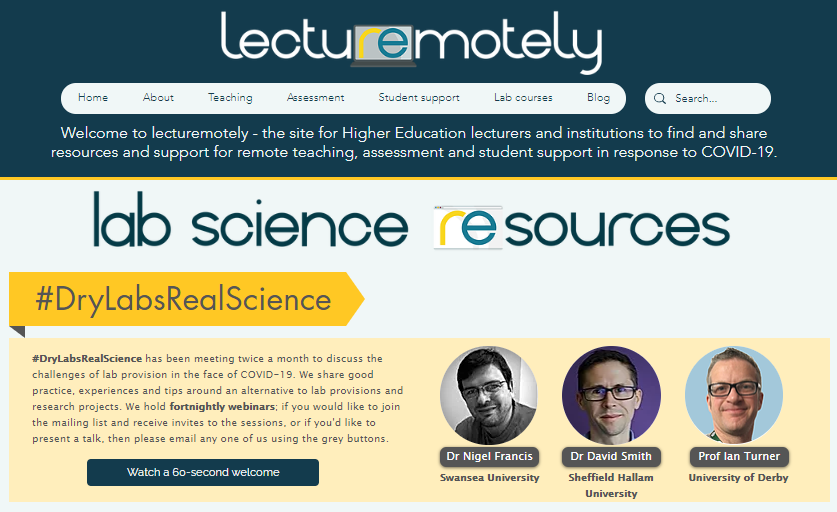 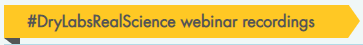 Three types of r
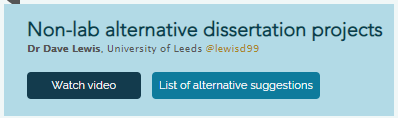 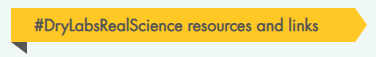 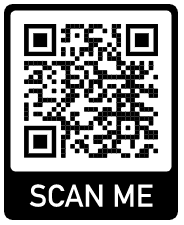 [Speaker Notes: Lecture Remotely - https://www.lecturemotely.com/copy-of-lab-courses]
How to Guides
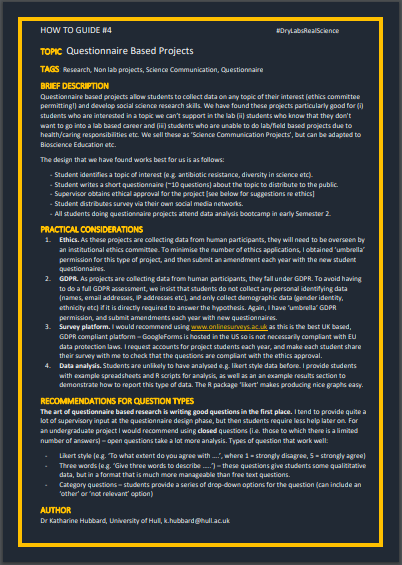 How to #1 - Student produced videos of practical learning outcomes - Prof. Ian Turner (University of Derby)
How to #2 - Using lab simulations for teaching/practicing practical skills - Dr. Nigel Francis (University of Swansea)
How to #3 - Analysis of Qualitative Data through coding - Dr David Smith (Sheffield Hallam University)
How to #4 - Questionnaire Based Projects - Dr. Katharine Hubbard (University of Hull) 
How to #5 - Focus Group Based Projects - Dr. Mel Lacey (Sheffield Hallam University)
How to #6 - Projects Analysing Broadcast Media  - Dr. Chris Willmott, (University of Leicester) 
How to #7 - Bioinformatic analysis of publicly available RNAseq data - Dr Noel Carter, (University of Sunderland)  
How to #8 – Systematic review projects - Dr Keith Miller, (Sheffield Hallam University)  
How to #9 – Augmented reality for bioscience education- Dr Robbie Baldolck, (Southampton Solent University)  
How to #10 – Benchling: molecular biology tools for online teaching - Dr Philip Leftwich, (University of East Anglia
#7Free
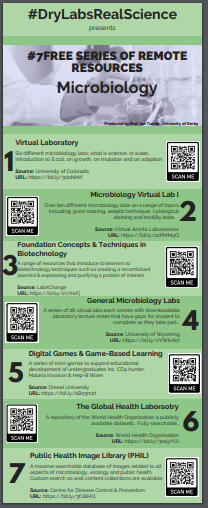 Virtual Dissections
Anatomy & Physiology
Genetics & Molecular Biology
Simulations
Immunology
Protein Structure & Enzymes
Microbiology
Resources
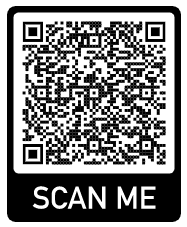 Collection of large publicly available datasets for use in data analysis sessions or final year/honours/capstone projects: 
A collection of simulations & other resources for use as alternatives to face 2 face practicals or for undergraduate final year/honours/capstone projects in the Biosciences 
Lecturemotley / #DryLabsRealSceince
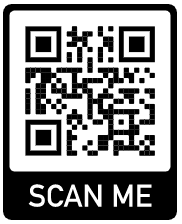 Collection of large science and STEM resources – 300+ entries 


Collection of field work resources

Forensic specific resources
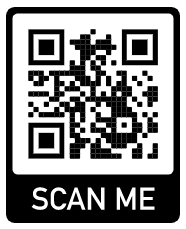 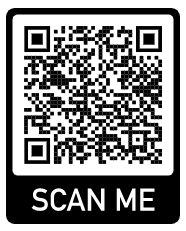 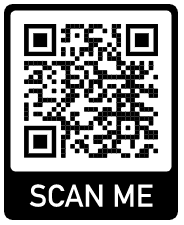 [Speaker Notes: #DryLabsRealScience - https://swanseauniversity-my.sharepoint.com/personal/n_j_francis_swansea_ac_uk/_layouts/15/Doc.aspx?sourcedoc={cee210b2-0393-499f-8f49-b08c744b03ab}&action=edit&wd=target%28Introduction.one%7C77cf7b0c-0f2b-3440-bde0-4b67938ff90f%2FWelcome%7Cb0f7ae3d-d261-461f-b6de-727b05ea1c8c%2F%29

US Database - https://docs.google.com/spreadsheets/d/18iVSIeOqKjj58xcR8dYJS5rYvzZ4X1UGLWhl3brRzCM/edit?pli=1&fbclid=IwAR2o8-AScKj3z2OHBahrsLgrVnonQnSvcl3pAlP3vlqfhUM_pN0CL0KkBQI#gid=0

Fieldwork - https://docs.google.com/spreadsheets/d/16K6bGTf-wGjxxi6aGi_v6vlLQSpsOgl1zq3tXLHWweg/edit#gid=0]